ITS Dental College, Greater Noida
Subject :  Pharmacology

Lecture Topic: Introduction to Autonomic system        
  Lecture Number: L15

Program, Year: BDS, Second Year

Faculty : Dr. Shobha
Lecture Objectives & Learning Outcomes
General Objective : To understand the various routes of absorption

Specific Learning Outcomes:
At the end of the session, the learner should be able to know the following regarding autonomic system

1.Parts of ANS
2.Neurotransmission in ANS
3.Regulation of catecholamine's
4.Metabolism of catecholamine's
5.Types of receptors in ANS
Autonomic nervous system (ANS) functions
largely below the level of consciousness and
controls visceral functions
-HR
-BP
-Blood flow
3
Autonomic Nervous System
Central Nervous System (CNS) - Brain and spinal cord
Peripheral Nervous System (PNS) - Located outside the brain & spinal cord
   * Autonomic Nervous System (ANS) &               	the somatic
The PNS receives stimuli from the CNS & initiates responses to the stimuli after it’s interpreted by the brain
Central Nervous System (CNS) - Brain and spinal cord
Peripheral Nervous System (PNS) - Located outside the brain & spinal cord
   * Autonomic Nervous System (ANS) &               	the somatic
The PNS receives stimuli from the CNS & initiates responses to the stimuli after it’s interpreted by the brain
Central Nervous System (CNS) - Brain and spinal cord
Peripheral Nervous System (PNS) - Located outside the brain & spinal cord is divided into:-
 - Autonomic Nervous System (ANS) &               	Somatic Nervous System
The PNS receives stimuli from the CNS & initiates responses to the stimuli after it’s interpreted by the brain
4
Autonomic Nervous System
ANS acts on smooth muscles & glands
   - Controls & regulation of the heart, respiratory. system, GI tract, bladder, eyes & glands
   - Involuntary - person has little or no control 
Somatic - voluntary - person has control (skeletal muscle)
5
6
NT’s
NT of all preganglionic autonomic fibers & most postganglionic parasympathetic fibers are ACh
Majority of postganglionic sympathetic fibers are  adrenergic & NT is NA
Terms cholinergic & adrenergic describe neurons that liberate Ach & NE respectively
7
8
NEUROHUMORAL TRANSMISSION
Neurohumoral transmission implies that nerves
transmit their message across synapses and
neuroeffector junctions by the release of 
humoral (chemical) messengers
9
Cotransmission
In the ANS, besides the primary transmitters 
Ach & NA, neurones have been found to elaborate purines (ATP, adenosine), peptides (vasoactive intestinal peptide or VIP, neuropeptide-Y  or NPY, substance P, enkephalins, somatostatin, etc.), nitric oxide (NO) and prostaglandins as 
cotransmitters
10
Functions of ANS
Maintain internal environment of the organism
Sympathetic :- Not essential for life; but it is very essential in stress
Eg:-
a) Maintenance of body temperature when 
environmental temp varies
b)Conc of glucose will not rise as per need in crisis
c)Compensatory vascular response to  haemorrhage, O2 deprivation & excitement are lost
11
Effects of sympathetic discharge are:-
1.HR rises
2.BP rises
3.Blood flow is shifted from skin to skeletal muscles
4.Blood glucose rises
5.Bronchioles & pupils dilate
**Organism better prepared for “flight or fight”
12
Parasympathetic system
1.Conservation of energy & maintenance of 
organ function during periods of minimal activity
2.Important for survival
Effects:-
Slows the heart rate, decreases BP, stimulated GI 
movements & secretions, aids absorption of  
nutrients, protects retina from excessive 
light, empties urinary bladder & rectum
13
SYMPATHETIC RESPONSES
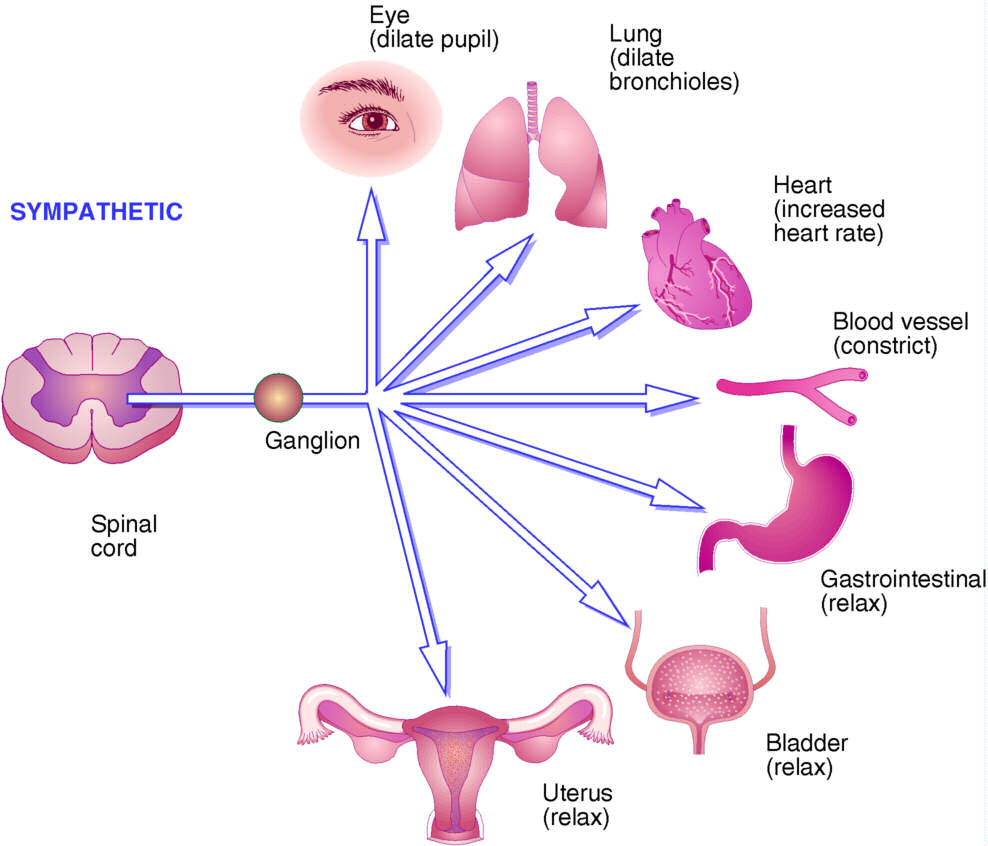 14
Catecholamines (CAs)
Three closely related endogenous catecholamines (CAs)
a)Noradrenaline (NA) Transmitter at postganglionic 
sympathetic sites (except sweat glands, hair follicles and some
 vasodilator fibres) and in certain areas of brain

b)Adrenaline (Adr) It is secreted by adrenal medulla and may 
have a transmitter role in the brain

c)Dopamine (DA) It is a major transmitter in basal ganglia, 
limbic system, CTZ, anterior pituitary, etc. and in a limited 
manner in the periphery
15
Synthesis of NA occurs in all adrenergic 
neurones, while that of Adr occurs only in the 
adrenal medullary cells

* It requires high concentration of glucocorticoids
reaching through the intraadrenal portal
circulation for induction of the methylating
enzyme
16
Synthesis of CAs
-CA are synthesized from the 
a.a. phenylalanine

-Tyrosine hydroxylase
is a specific and the rate limiting 
enzyme. Its inhibition by α-
methyl-p-tyrosine results in
depletion of CAs

This inhibitor can be used in
pheochromocytoma before 
surgery and in inoperable cases
17
Storage of CAs
NA stored :-synaptic vesicles or 
‘granules’ (within adrenergic nerve 
terminal)

The vesicular membrane actively 
takes up DA from the cytoplasm 

 Final step of synthesis of NA takes 
place inside the vesicle which 
contains dopamine β-Hydroxylase

.
18
NA is then stored as a complex 
with ATP 
In adrenal  medulla  NA formed 
within chromaffin granules 
diffuses  into the cytoplasm 
methylated Adr so formed 
is again taken up by a separate 
set of granules
 
 Cytoplasmic pool of CAs kept low 
by monoamine oxidase (MAO) 
present on the outer surface of 
mitochondria
19
Release of CAs


The nerve impulse coupled
release of CA takes place by 
exocytosis and all the 
vesicular contents (NA or Adr,
ATP, dopamine β hydroxylase, 
chromogranin) are poured 
out
20
Uptake occurs in 2 steps—
Axonal uptake:- An active amine 
pump (NET)  present at the 
neuronal membrane which
transports NA by a Na+ coupled 
mechanism
 It takes up NA at a higher rate 
than Adr and had been labelled 
uptake-1
 The indirectly acting
sympathomimetic amines like 
tyramine, but not isoprenaline, 
also utilize this pump for entering
the neurone.
21
This uptake is the most important mechanism 
for  terminating the postjunctionalaction of NA

 From 75% to 90% of released NA is retaken back 
into the neurone

 This pump is inhibited by cocaine, desipramine 
and few other drugs
22
Vesicular uptake:-
 
Membrane of intracellular 
vesicles has another amine pump 
the‘vesicular monoamine 
transporter’ (VMAT-2) 
transports CA from the cytoplasm 
to the interior of the storage
 vesicle

Vesicular NA is constantly leaking 
out into the axoplasm and is 
recaptured by this mechanism
23
This carrier also takes up DA formed in the 
axoplasm for further  synthesis to NA

 Thus,it is very important in maintaining the NA 
content of the neurone. This uptake is inhibited
by reserpine, resulting in depletion of CAs
24
Metabolism of CAs
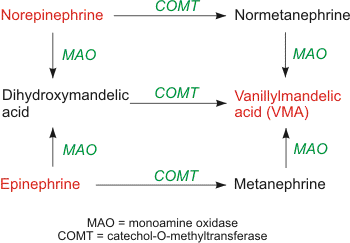 25
Part of the NA leaking out from vesicles into cytoplasm is taken up 
by axonal transport is first attacked by MAO

While that which diffuses into circulation is first acted upon by 
catecholo-methyl transferase (COMT) in liver and other tissues

In both cases, the alternative enzyme can subsequently act to produce 
vanillylmandelic acid (VMA)

The major metabolites excreted in urine are VMA and 3-methoxy-4-
hydroxy phenyl glycol (a reduced product) along with some 
metanephrine, normetanephrine and 3,4 dihydroxy mandelic
acid
26
Adrenergic receptors
Adrenergic receptors are membrane bound G-protein coupled
receptors which function primarily by increasing or decreasing 
the intracellular production of second messengers cAMP or 
IP3/DAG

Ahlquist (1948) classified adrenergic receptors in:-
Αlpha & Beta receptors
27
Types of Adrenergic Receptors
Agonist affinity of alpha (α): 
 noradrenaline > adrenaline > isoprenaline
Antagonist :-Phenoxybenzamine
Effector pathway :-IP3/DAG, cAMP  and K+ channel opening

A gonist affinity of beta(β): 
isoprenaline > adrenaline > noradrenaline
Antagonist :- Propranolol
Effector pathway :-cAMP and Ca+ channel opening
28
functions of sympathetic nervous system receptors
Alpha 1—smooth muscle contraction
Alpha 2(autoreceptor)-negative feedback causes less  NE to be released so BP is reduced
Alpha 1a,1b,1d.& alpha 2 a,2b,2c

Beta 1—increased heart rate
Beta 2—bronchodilation
Beta 3—actual site for lipolysis
29
Differences between α1 and α2
30
Differences between β1, β2 and β3
31
β2 Adrenoceptor – Clinical Effects
Bronchi -- Relaxation
Arterioles -- Dilatation
Uterus – Relaxation
Skeletal Muscle - Tremor
Hypokalaemia
Hepatic Glycogenolysis
32
Dopamine receptors
D1-receptors are post synaptic receptors located in blood vessels and CNS

D2-receptors are presynaptic present in CNS, ganglia, renal cortex
33
2nd Last Slide
Commonly Asked  Questions
Types of receptors in ANS
Last Slide
Reading List/Reference List
K.D. Tripathi